Healthy CommunitiesReducing Health Disparities for People with Intellectual Disability
October 2, 2013
1
Special Olympics
Eunice Kennedy Shriver

First Special Olympics Games - July 20, 1968 – Chicago

More than 4 Million Athletes in over 170 countries

 http://www.youtube.com/watch?v=fjwaV0awGTI
2
Health Programs at SONY
Special Olympics New York is working to strengthen the training and competitive experience of each Special Olympics athlete by promoting inclusive and healthy communities that create an environment of dignity and support the athlete’s health, fitness and quality of life.
3
Healthy Athletes
Fit Feet
FUNfitness
Health Promotion
Healthy Hearing
MedFest
Opening Eyes
Special Smiles
4
Profound Health Disparities Findings from SONY Healthy Athletes Screenings 2007-2012
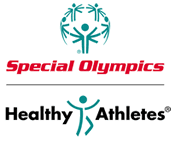 5
Partnership
Golisano Foundation 
one of the largest private foundations in the nation devoted exclusively to supporting programs for people with intellectual disabilities

Partner with SO

$12 Million
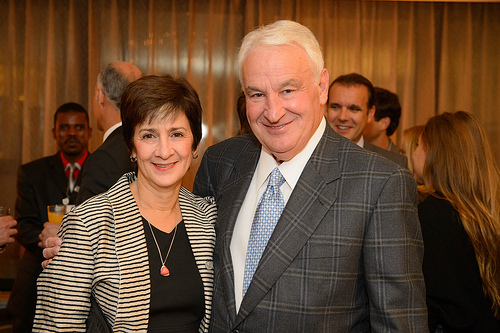 6
Healthy Communities Vision
http://www.youtube.com/watch?v=qfcKPpalUKM
7
Healthy Communities Vision
Communities where Special Olympics athletes and others with ID:
Have the same access to health and wellness resources 
Can attain the same level of good health as all community members 
Where there is no “wrong door” for someone with ID to walk through.
8
Healthy Communities Approach
Through partnership, provide more health services for athletes, including care.

Weave expanded health services throughout all Special Olympics programming. 

Leverage technology to enhance impact. 

Build awareness.
9
New York’s 
Healthy Communities Initiative
10
NY Healthy Communities
Oral Health 

Physical Activity & Nutrition 

Technology 

Sustainability
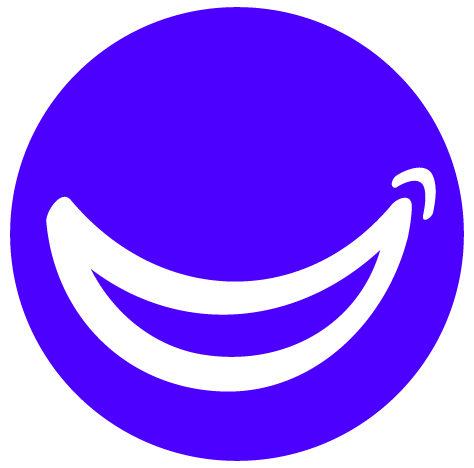 11
NY Healthy Communities
Oral Health

Increased referral sites – RochesterHealth.com

Electronic Records

SMS Text Messaging
Follow Up
Oral Hygiene
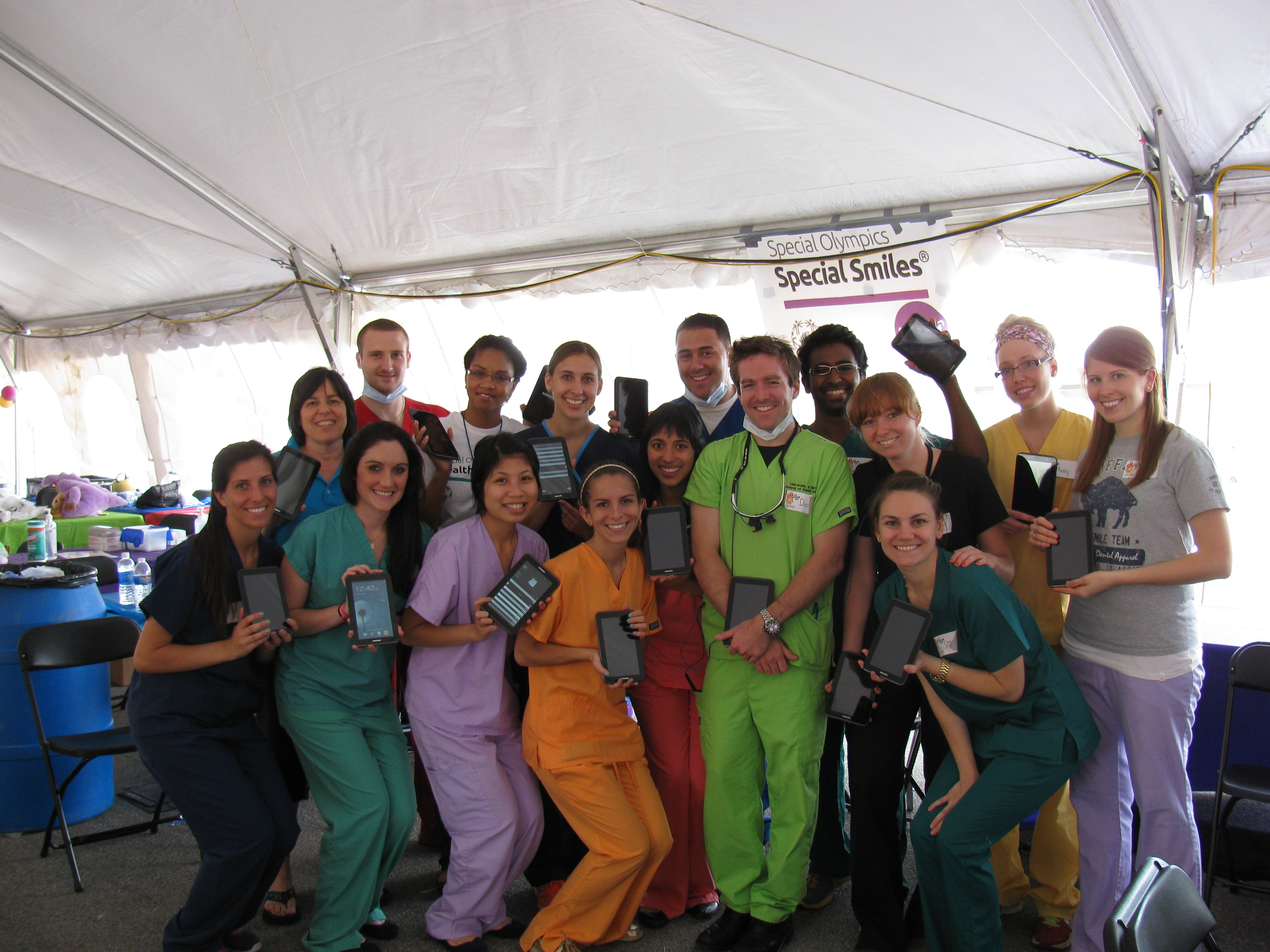 12
NY Healthy Communities
Oral Health
New curricula in dental professionals’ training programs
Eastman Institute for Oral Health
Monroe Community College
University at Buffalo 
	 School of Dental Medicine
Training for practicing dental 
     providers
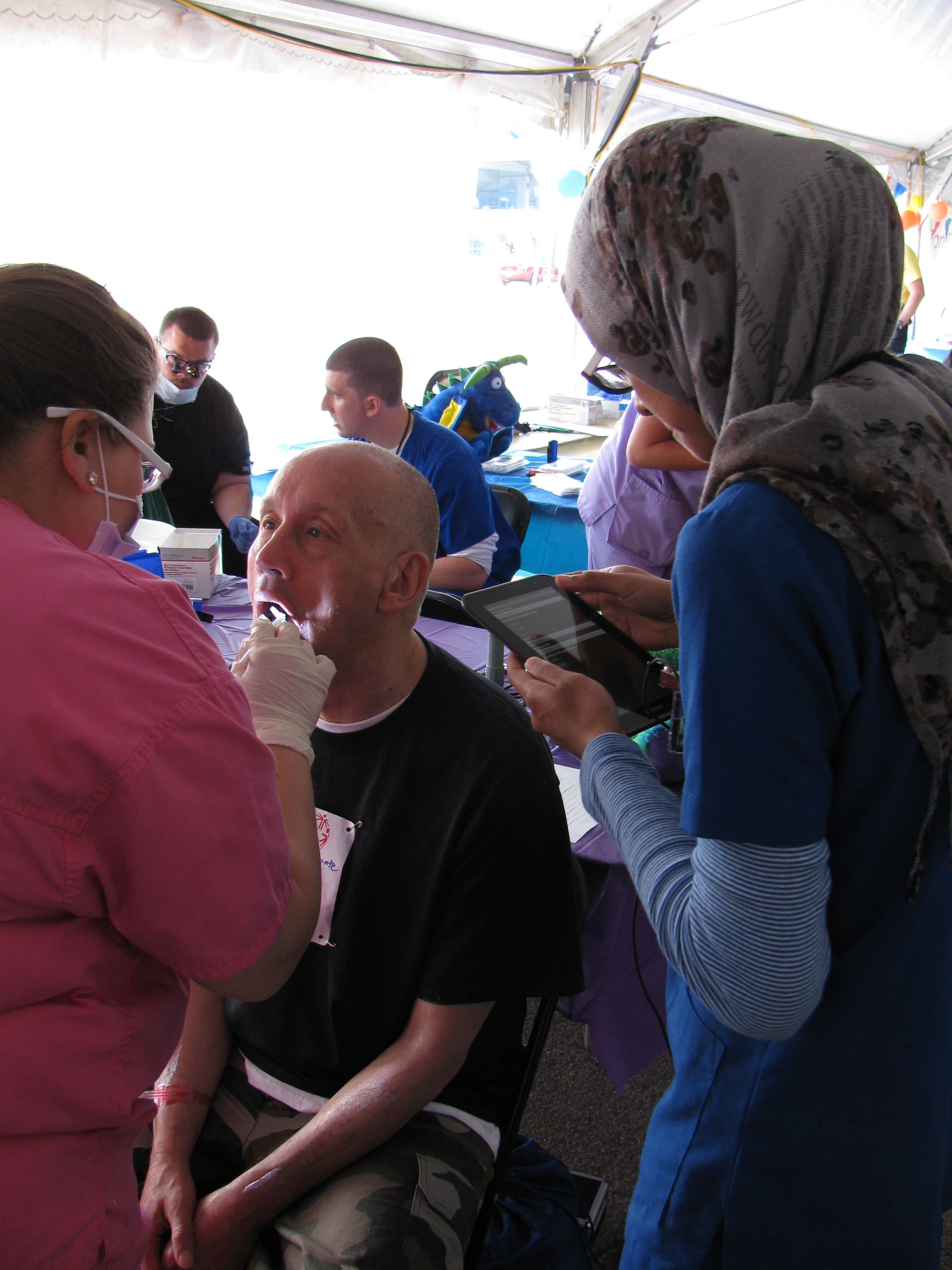 13
Special Olympics and Monroe Community College
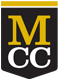 Strengthen Curriculum 
Dental Hygiene Program
Dental Assisting Program
Continuing Education 
A focus on treating patients with IDD 
Special Smiles
Volunteer Opportunities for Students
Leadership Opportunities for Professors
14
Oral Health Pilot Program
Based on recommendations from Eastman Oral Health Taskforce:
Dental Hygienists in Group Home Settings
Deliver preventative Care
Screen for Oral Cancer
Provide Oral Hygiene Instruction (Residents, Staff & Family Members)
Dental Care Coordinator
Make Appointments for Treatment 
Schedule general anesthesia services
Ensure group home residents have a Dental Home
15
Questions? Thank You!
Onolee Stephan, MPH
585-586-7400 x 104
Ostephan@specialolympics.org
16